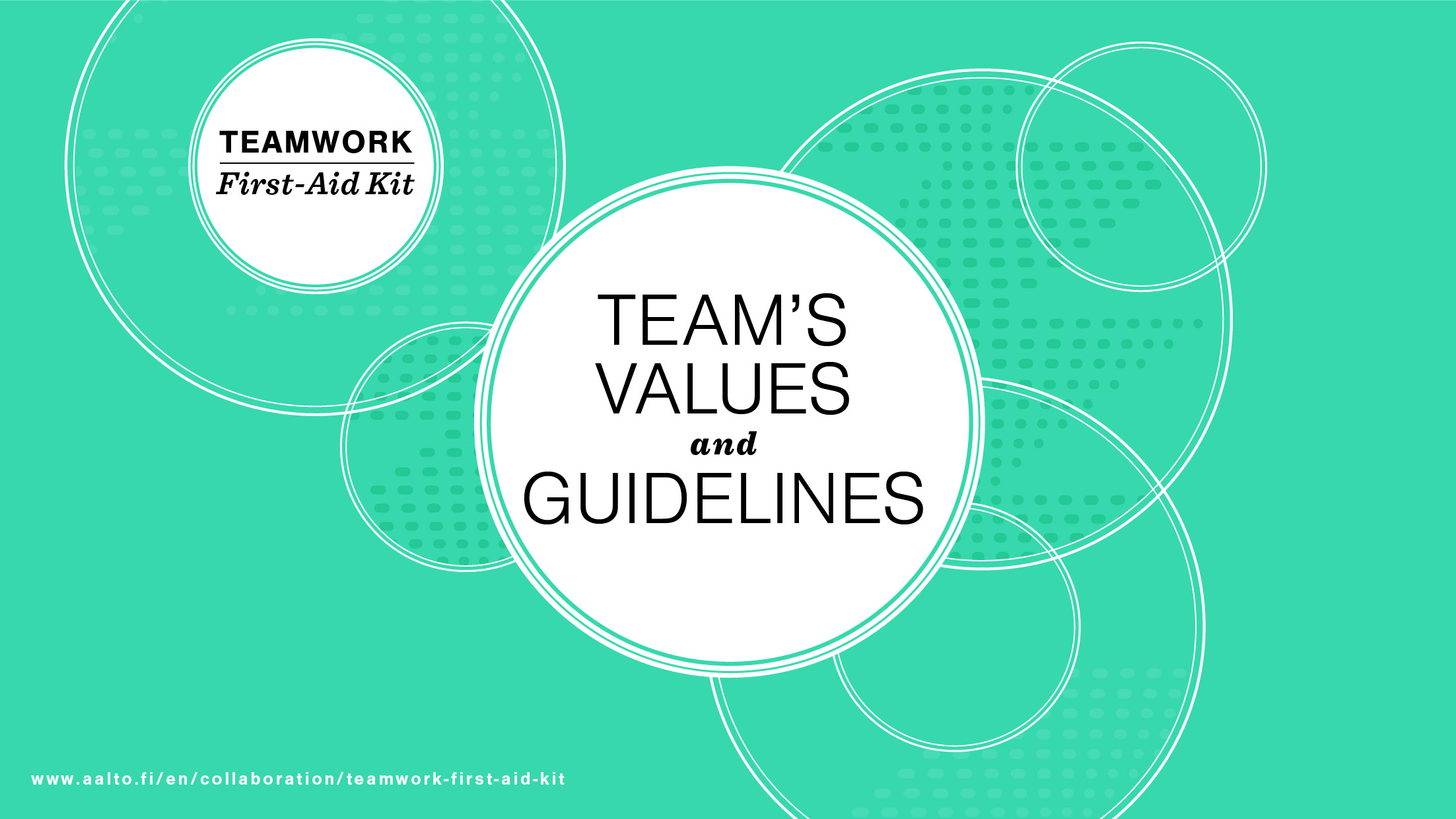 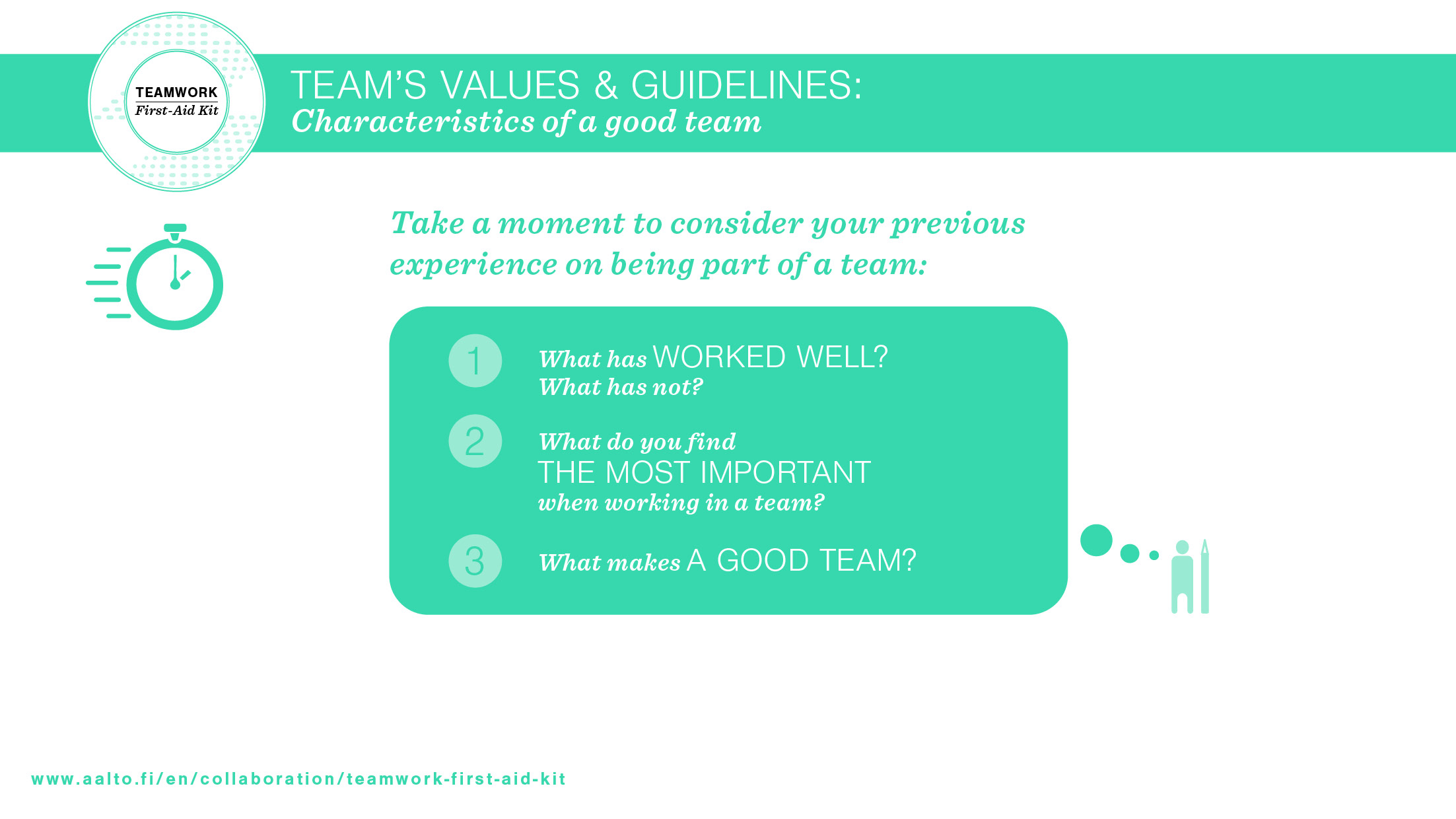 5 min
for writing
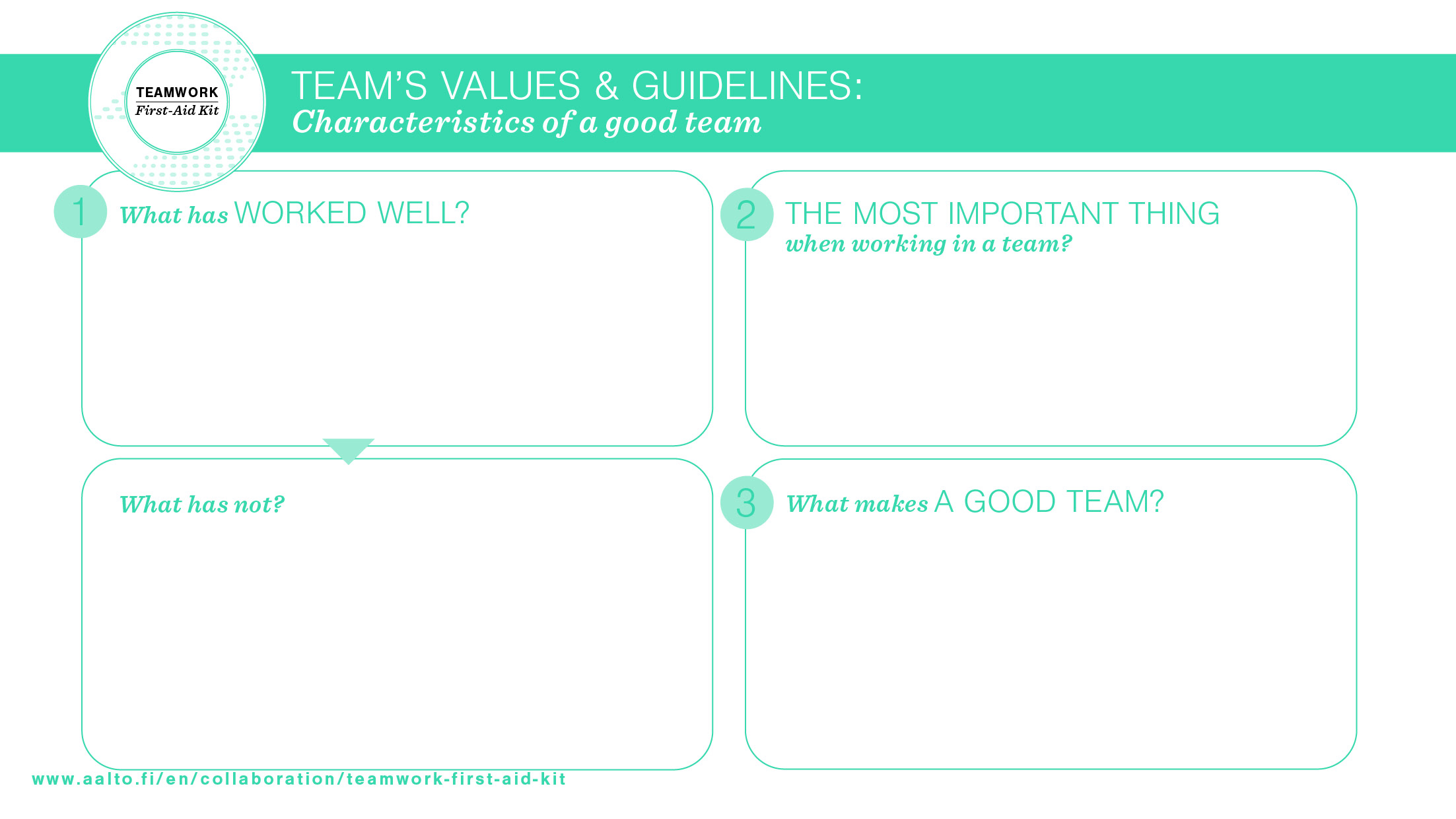 Write your thoughts here
Write your thoughts here
Write your thoughts here
Write your thoughts here
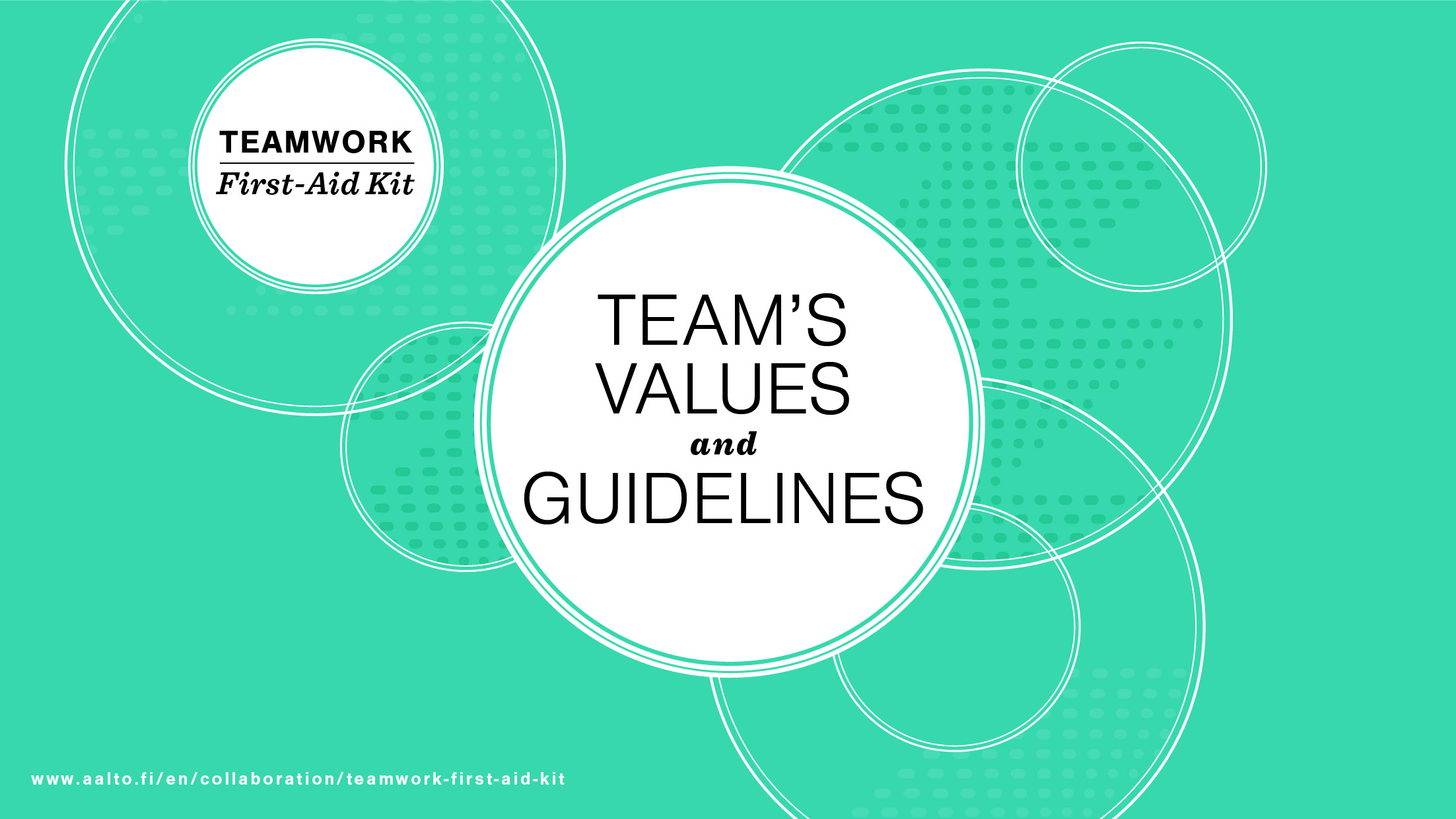 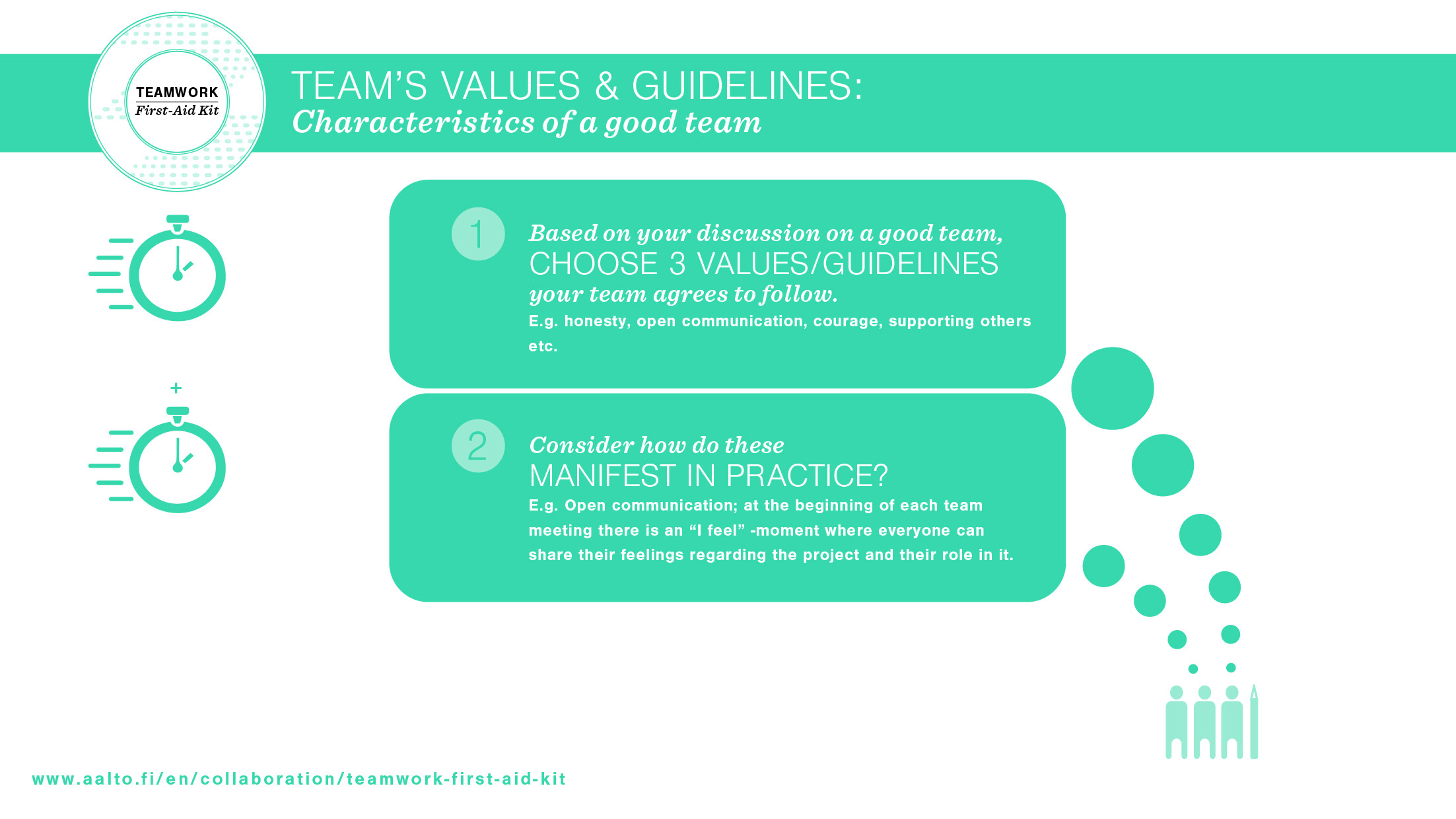 10 min
10 min
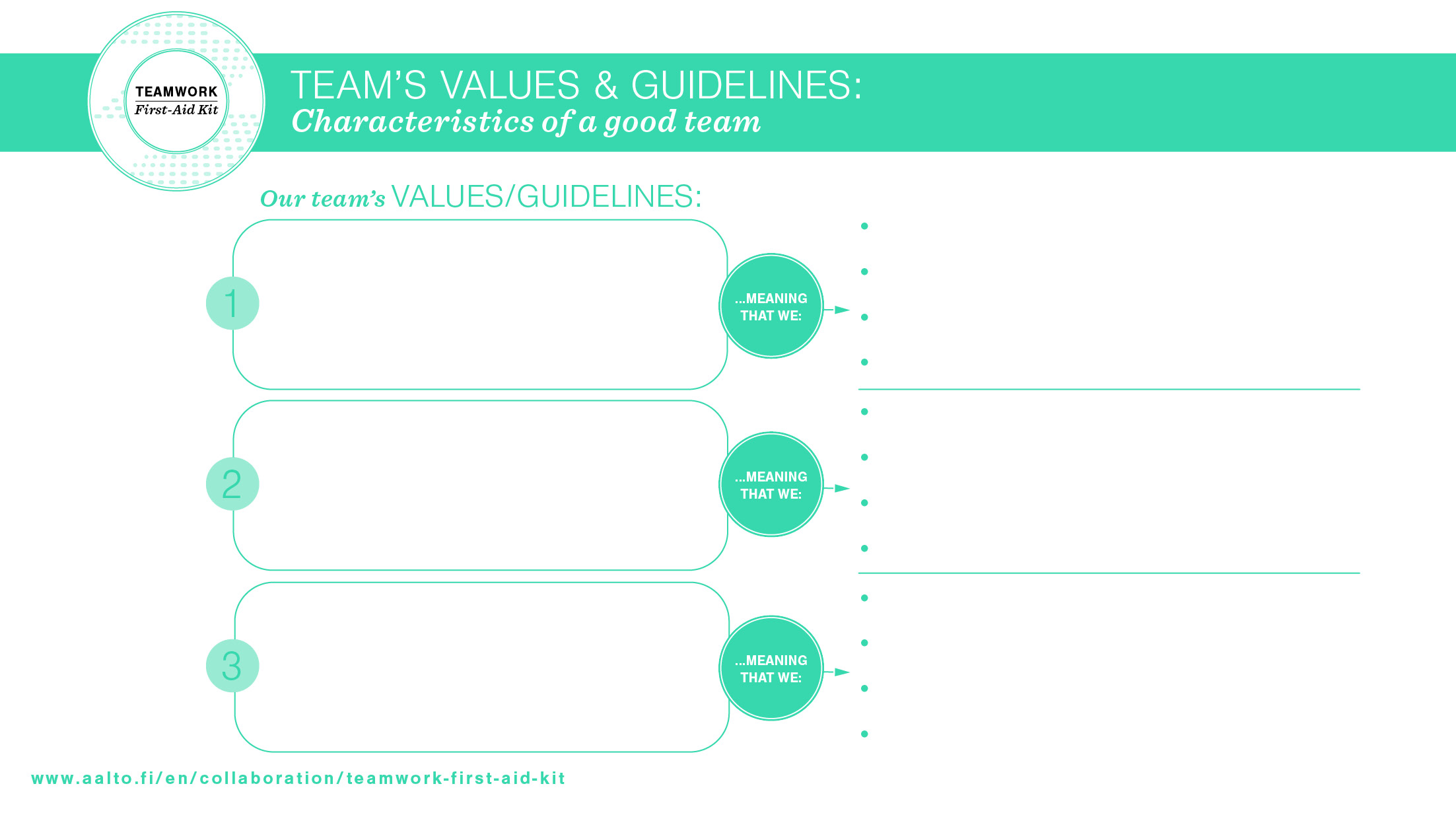 Write team’s viewpoints here
Write team’s viewpoints here
Write team’s viewpoints here
Write team’s viewpoints here
Write team’s viewpoints here